Metodický pokyn
Hra je určená pro dvě družstva nebo dva žáky – červené x žluté
Po kliknutí na tlačítko s číslicí se zobrazí otázka, s otázkou se zároveň zobrazí napovídající písmeno správné odpovědi. 
Po kliknutí na tlačítko „odpověď“ se zobrazí správná odpověď. 
Kliknutím na domeček se vrátíte zpět k základnímu trojúhelníku. 
Po návratu zpět se tlačítko automaticky zbarví šedě. 
Při špatné odpovědi necháváme políčko šedé. 
Při správné odpovědi klikneme opět na políčko – jednou nebo dvakrát – podle požadované barvy /jedno kliknutí barva červená, dvě kliknutí barva žlutá/
Družstvo si může vybrat i šedé políčko - při výběru šedého políčka zadává vyučující náhradní otázku. 

Cílem hry je spojit 3 strany trojúhelníku.
1
1
1
1
2
2
2
3
3
3
2
3
4
5
5
5
4
4
4
5
6
6
6
6
9
9
7
7
7
7
8
8
8
8
9
9
10
10
10
10
11
11
11
11
12
12
12
12
13
13
13
14
14
14
14
15
13
15
15
15
17
17
19
19
20
18
17
18
20
19
21
16
16
16
17
18
19
20
16
18
20
21
21
21
25
25
22
25
26
26
26
28
28
22
22
22
23
23
23
24
24
24
25
26
27
28
28
23
27
27
24
27
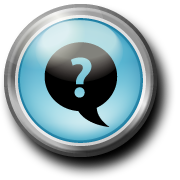 CWM
1
Počítej se mnou.
Count with me.
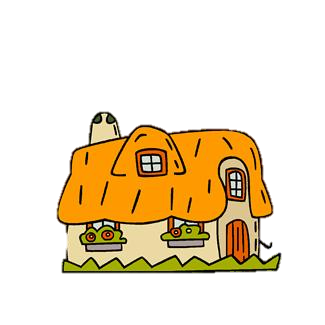 Měřím čas
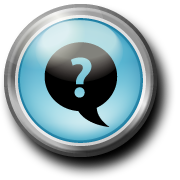 F
2
čtyři
four
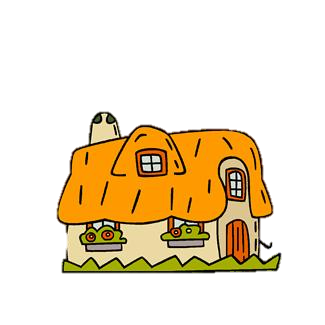 Měřím čas
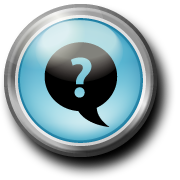 HM
3
Kolik?
How many?
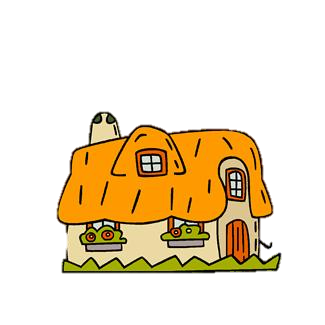 Měřím čas
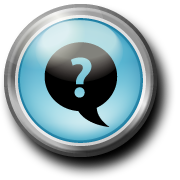 P
4
Prosím.
Please.
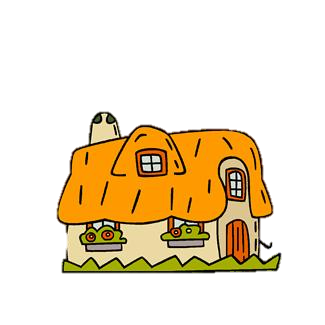 Měřím čas
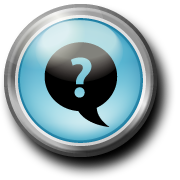 OYB
5
Otevři si knihu.
Open your book.
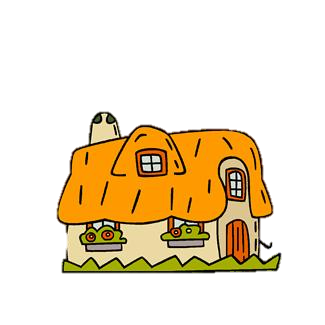 Měřím čas
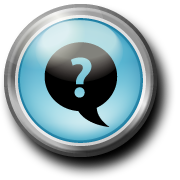 K
6
děcka
kids
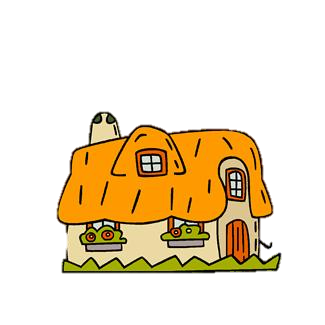 Měřím čas
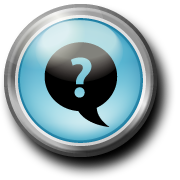 C
7
kazeta
cassette
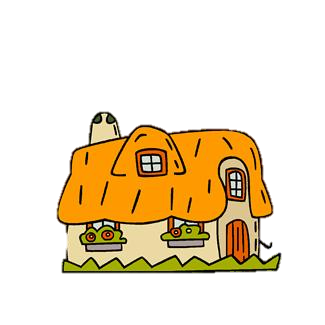 Měřím čas
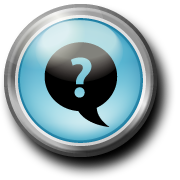 R
8
guma
rubber
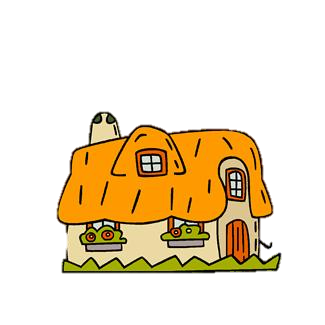 Měřím čas
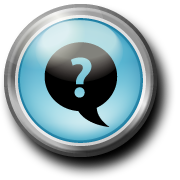 GN
9
Dobrou noc.
Good night.
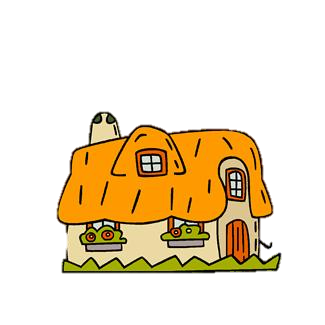 Měřím čas
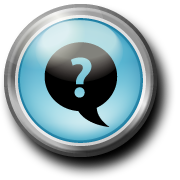 E
10
večer
evening
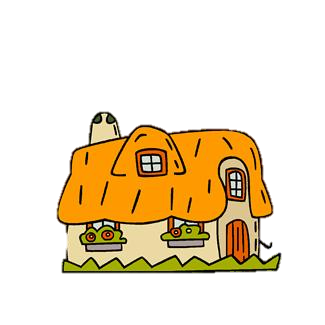 Měřím čas
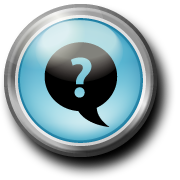 BP
11
černá tužka
a black pencil
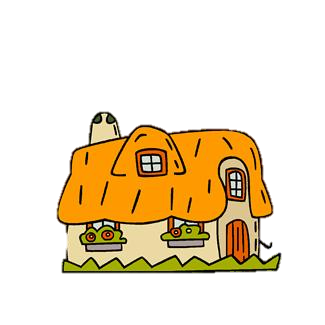 Měřím čas
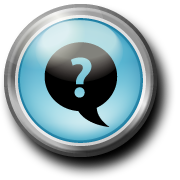 TBIB
12
Tato kniha je modrá.
This book is blue.
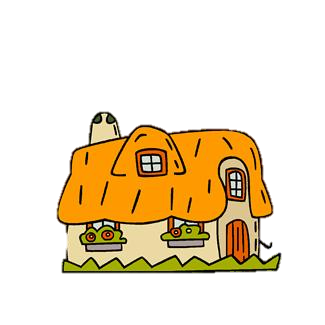 Měřím čas
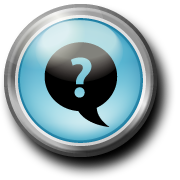 BB
13
hnědá krabice
a brown box
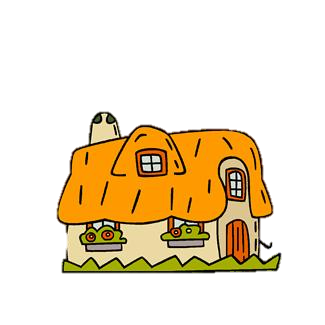 Měřím čas
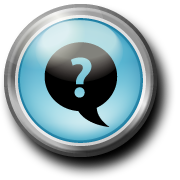 L
14
Poslouchej.
Listen.
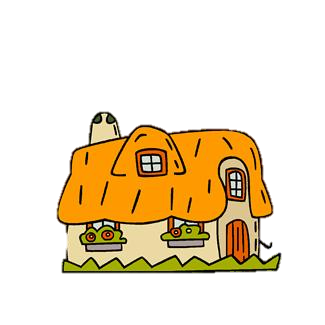 Měřím čas
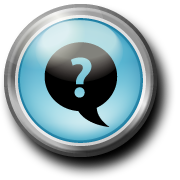 M
15
slečna
Miss
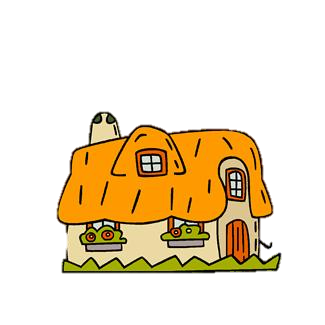 Měřím čas
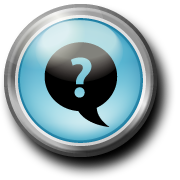 CH
16
Pojď sem.
Come here.
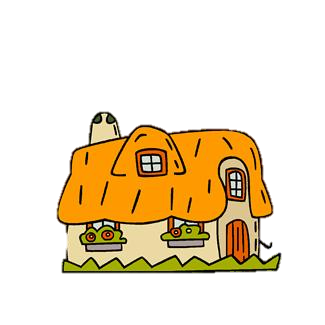 Měřím čas
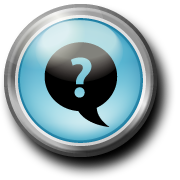 T
17
učitel
teacher
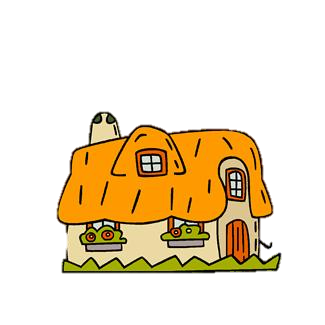 Měřím čas
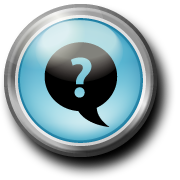 NP
18
nový žák
a new pupil
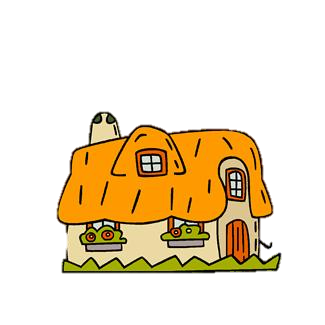 Měřím čas
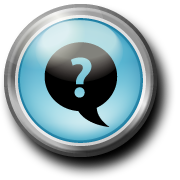 PC
19
pouzdro
pencil case
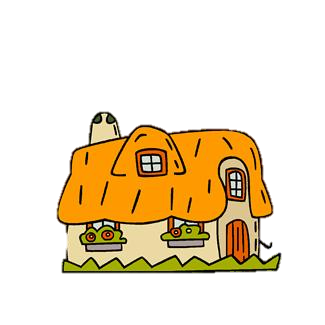 Měřím čas
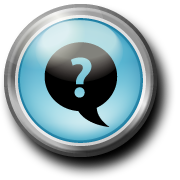 E
20
konec
end
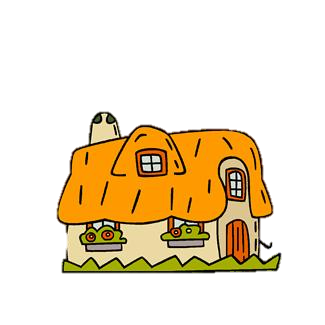 Měřím čas
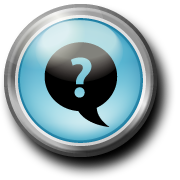 WC
21
Jaká barva?
What colour?
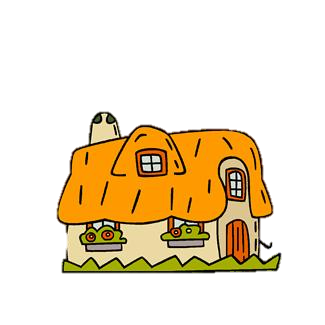 Měřím čas
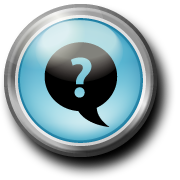 LAM
22
Podívej se na mě.
Look at me.
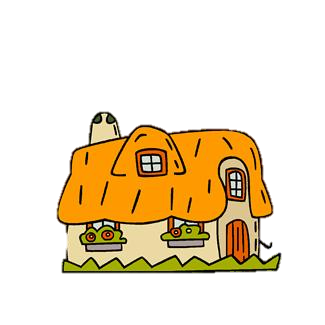 Měřím čas
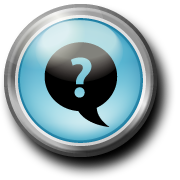 YT
23
tvůj učitel
your teacher
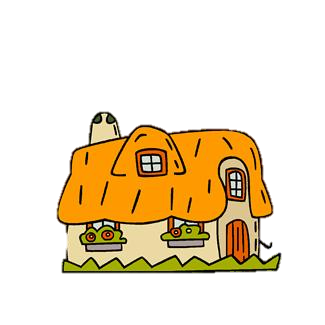 Měřím čas
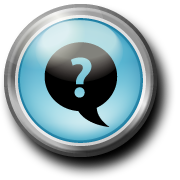 G
24
Na shledanou.
Goodbye.
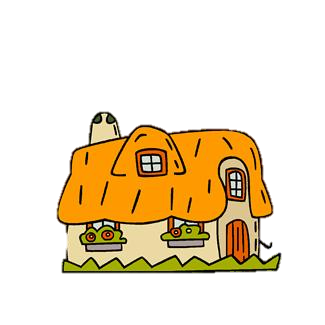 Měřím čas
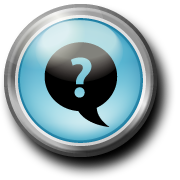 B
25
Ahoj. (loučení)
Bye.
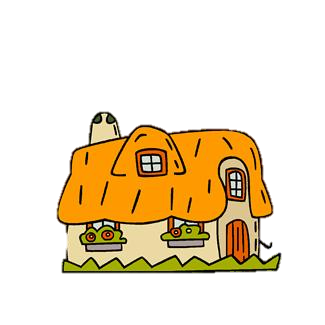 Měřím čas
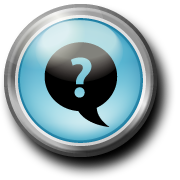 IA
26
Jsem Američan.
I‘m American.
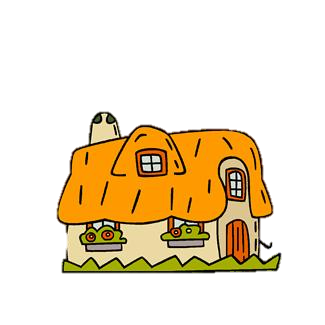 Měřím čas
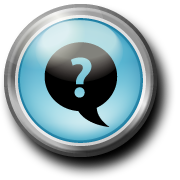 HYA
27
Tady to máš. (při podávání)
Here you are.
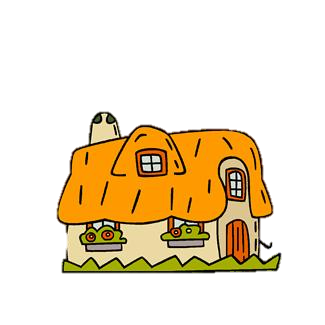 Měřím čas
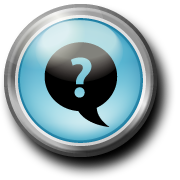 WR
28
bílé pravítko
a white ruler
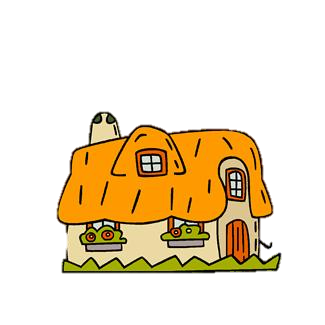 Měřím čas
Použité zdroje:

Všechny obrázky čerpány :  http://office.Microsoft.Com